11
Информатика  и ИТ
класс
Вставка текста в изображение
Вставка геометрических фигур и векторных объектов в изображении
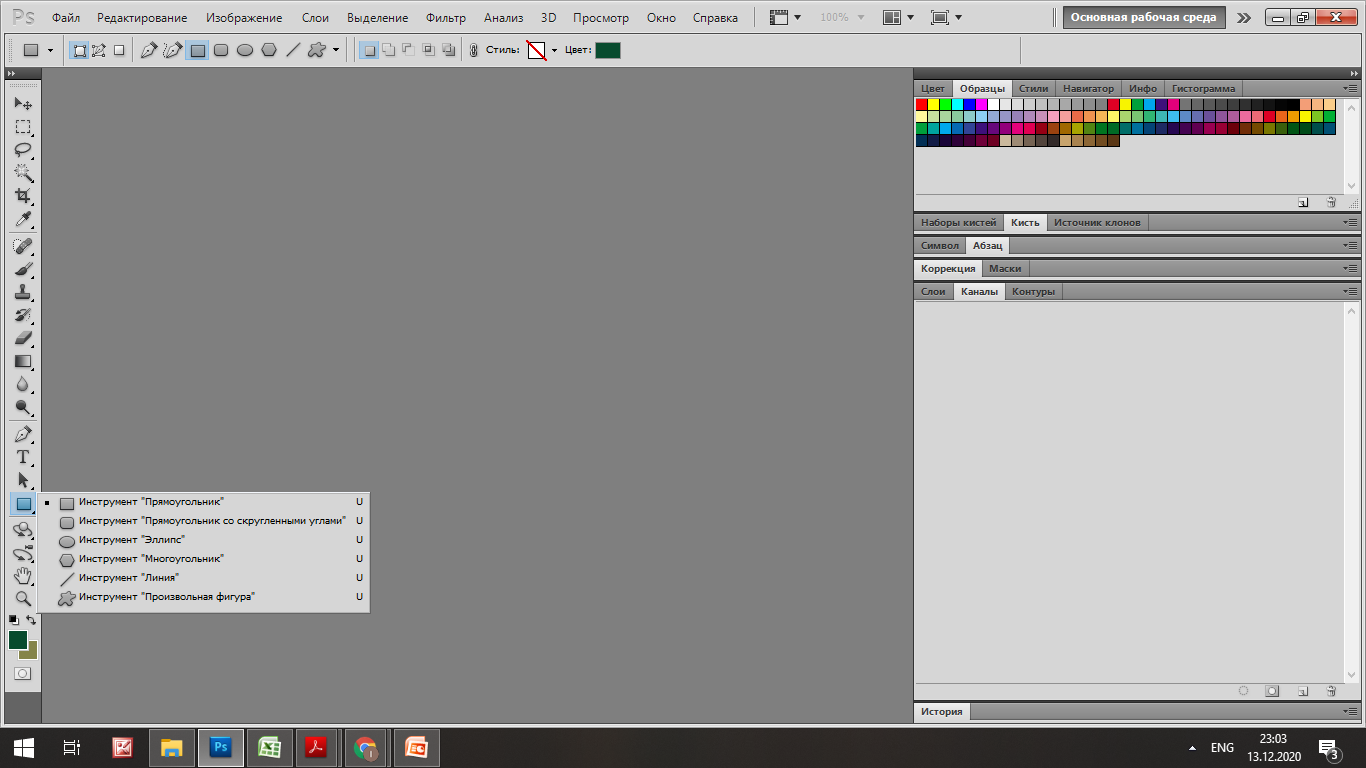 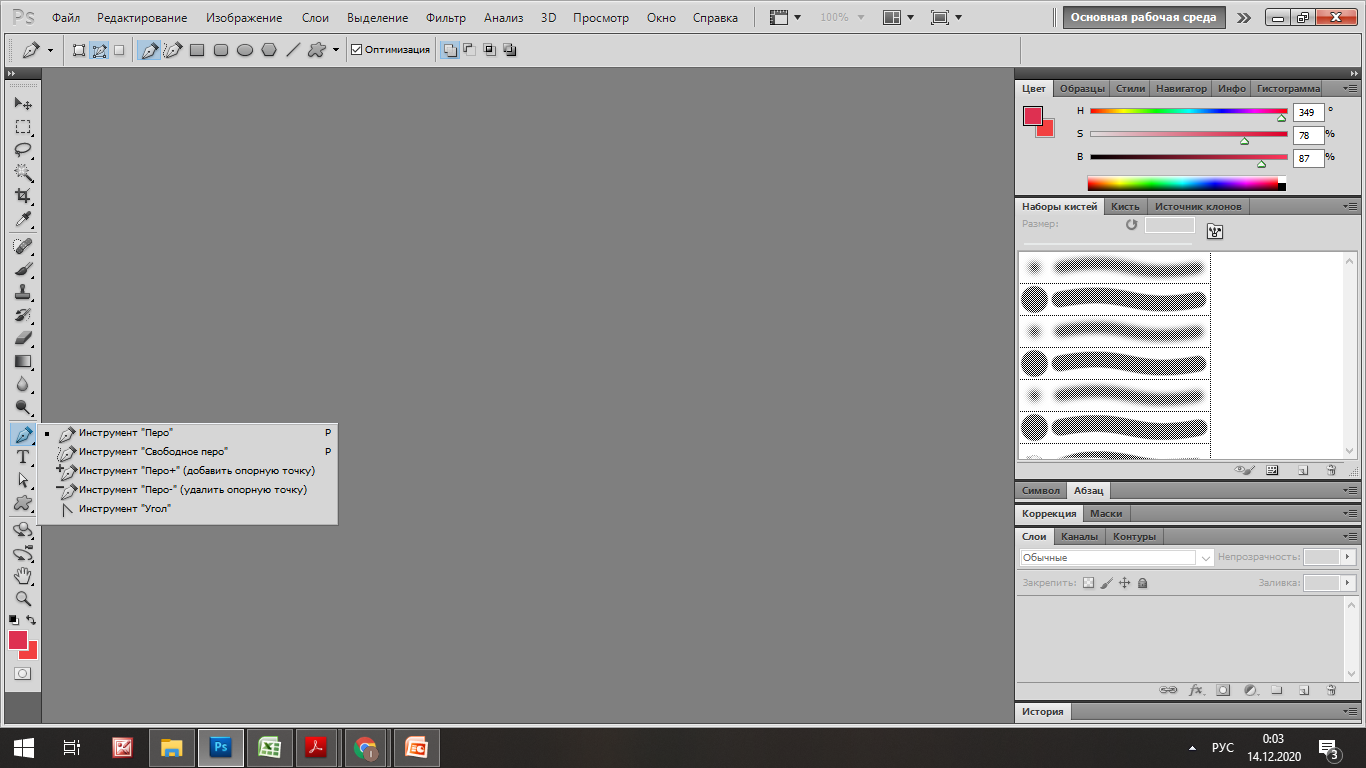 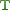 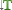 Photoshop
Для создания и редактирования текста используются инструменты «Горизонтальный текст» и «Вертикальный текст» . Новый текст вводится на новый текстовый слой. Текст можно печатать в одну строку или располагать в пределах абзаца. Все строки однострочных текстов независимы друг от друга, длина строки увеличивается или сокращается в процессе редактирования, что, однако, не приводит к искажению следующей строки текста. Чтобы создать новую строку текста, нажмите клавишу Enter. Текст абзаца вписывается в заданную прямоугольную область (абзац).
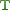 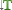 Photoshop
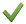 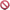 Редактируемый текст автоматически располагается на своем собственном слое при щелчке на изображении соответствующим текстовым инструментом. Прежде чем получить возможность выполнения других команда, следует применить изменения к текстовому слою. Текстовый инструмент находится в режиме редактирования, если под текстом имеется кнопка «Применить»    и «Отмена».   .
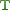 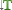 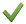 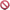 Параметры текстовых инструментов
Гарнитура
Задает гарнитуру нового или имеющегося текста.
Начертание
Задает способ начертания текста (жирный, курсив и т.д.) имеющегося текста.
Размер шрифта
Задает размер·нового или имеющегося шрифта.
Цветное меню
Задает цвет нового или выделенного текста.
Главное меню 
Задает промежуток между строками нового или выделенного текста.
Трекинг
Задает промежуток между символами нового или выделенного текста.
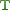 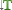 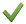 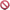 Параметры текстовых инструментов
Зачеркивание 
Задает перечеркивание текста.
Выравнивание текста
Указывается выравнивание текста. Горизонтальная ориентация текста позволяет выравнивать текст: по левому краю, по центру или по правому краю. При вертикальной ориентации текста: по верху, центру и низу.
Вкл./ выкл. ориентацию текста 
Изменяет вертикальную ориентацию текста на горизонтальную и наоборот.
Деформирование текста 
Деформирует текст на выделенном слое.
Сглаживание 
Применяет алгоритм сглаживания для создания более гладких границ текста.
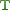 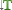 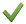 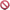 Параметры текстовых инструментов
Псевдополужирный 
Задает жирное начертание нового или имеющегося шрифта. Используйте эту команду, если установленная гарнитура не имеет жирного начертания.
Псевдокурсив 
Задает курсивное начертание нового или имеющегося шрифта. Используйте эту команду, если установленная гарнитура не имеет наклонного начертания.
Подчеркивание 
Задает подчеркивание текста.
Задание для самостоятельной работы
1. Изучить инструменты работы с текстом